God’s PromiseTo Satan
Promise
“An oral or written agreement to do or not do something; vow”  Webster

KEYWORD: “Future”

The Bible is all about God’s promise of salvation through Jesus.
Promises Need Reasons
God’s promise before the reason arose, Eph 1:3-4
Sin provided the reason for revealing the promise.  
--Sin, 1 John 3:4, “sin is lawlessness”
--Law,  Gen 2:16-17
--Law broken = Sin,  Gen 3:1-13
--Punishment for breaking law,  Gen 2:17
   >Physical death,  Gen 3:22
   >Death, separation by sin,  Eph 2:1-5 
   >Eternal death,  Rom 6:23
Adam, Eve and all mankind faced this sentence.
God’s Promise To Satan
Seed of Woman—Seed of Serpent
Gen 3:15, “And I will put enmity between you and the woman, and between your seed and her Seed; he shall bruise your head, and you shall bruise His heel.”
Gal 4:4, “But when the fullness of the time had come, God sent forth His Son, born of a woman, born under the law,”
“Grand Theme”…Two Basic Facts From BruisesGen 3:15
And I will put enmity between you and the woman, and between your seed and her Seed; he shall bruise your head, and you shall bruise His heel.”
“you shall bruise His heel”
Matt 26:28, Acts 2:31-32
Christ’s atoning blood
“he shall bruise your head”
Heb 2:14-15, Acts 2:22-36
Christ’s exalted kingdom
BLOOD ATONEMENT
Animal blood
  Lev 16:11-16, Levitical sacrifices
Jesus’ blood
  Eph 1:7, redemption, forgiveness
KINGDOM or CHURCH
Gen 49:10, Scepter w/ Psa 45:6, Heb 1:6-9
Dan 2, kingdom and king
Matt 3, John the Baptist preached kingdom
Matt 4:17, 23, Jesus preached kingdom
Matt 16:18-19, Jesus, kingdom, church
Mark 9:1,  come in 1st century
OT Is A History Of Gen 3:15
FLOOD…Noah…Shem
ABRAHAM, Gen 22:18, Gal 3:16
ISAAC, Gen 26:4
JACOB, Gen 28:13-14
JUDAH, Gen 49:10, Heb 7:14, Jn 18:36-37
MOSES, Deut 18:15-19, Act 3:22-23
SAMUEL-PROPHETS, Acts 3:24
No Doubt, Jesus—Object Of This Promise
Acts 3:25-26,  You are sons of the prophets, and of the covenant which God made with our fathers, saying to Abraham, And in your seed all the families of the earth shall be blessed.' 
26 To you first, God, having raised up His Servant Jesus, sent Him to bless you, in turning away every one of you from your iniquities.
Luke 24:44-45, Then He said to them, “These are the words which I spoke to you while I was still with you, that all things must be fulfilled which were written in the Law of Moses and the Prophets and the Psalms concerning Me.” 
45 And He opened their understanding, that they might comprehend the Scriptures.
What About The Law Of Moses?
Shadow of the New Law, Heb 9:23-10:10
Bring Jews To Christ, Gal 3:16-25
God’s Promise To Satan
J
E
S
U
S
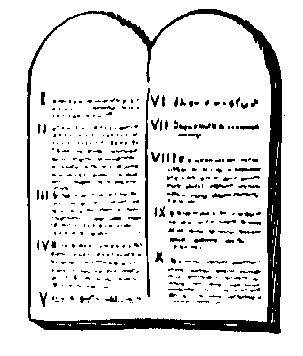 Benefit From Christ’s Blood (bruise)
Matt 26:28, “For this is My blood of the new covenant, which is shed for many for the remission of sins.”
By Obeying His Command For Salvation
Heb 5:8-9, 2 Cor 5:14-15
BELIEVE
John 8:24, Acts 16:30-31
REPENT
Luke 24:47, Acts 2:38
CONFESS
Rom 10:10, Acts 8:37
BAPTIZED
Heb 9:14 with 1 Pet 3:21, Rom 6:3-11
This is how one receives the blessings of the promise God made to Satan Rom 6:3-11
Galatians 3:26-29
26  For you are all sons of God through faith in Christ Jesus. 
27 For as many of you as were baptized into Christ have put on Christ. 
28 There is neither Jew nor Greek, there is neither slave nor free, there is neither male nor female; for you are all one in Christ Jesus. 
29 And if you are Christ's, then you are Abraham's seed, and heirs according to the promise.
Gospel is the “Good News” of….
“Blood”         &      “Kingdom” 
             atonement                of the saved
Enter
Baptized         
Hear—Believe—Repent—Confess
CONCLUSION
Jesus will deliver His kingdom to the Father in the end of time.  
“Then comes the end, when He delivers the kingdom to God the Father, when He puts an end to all rule and all authority and power.”                                1 Cor 15:24
Will you be a part of that kingdom when He does?